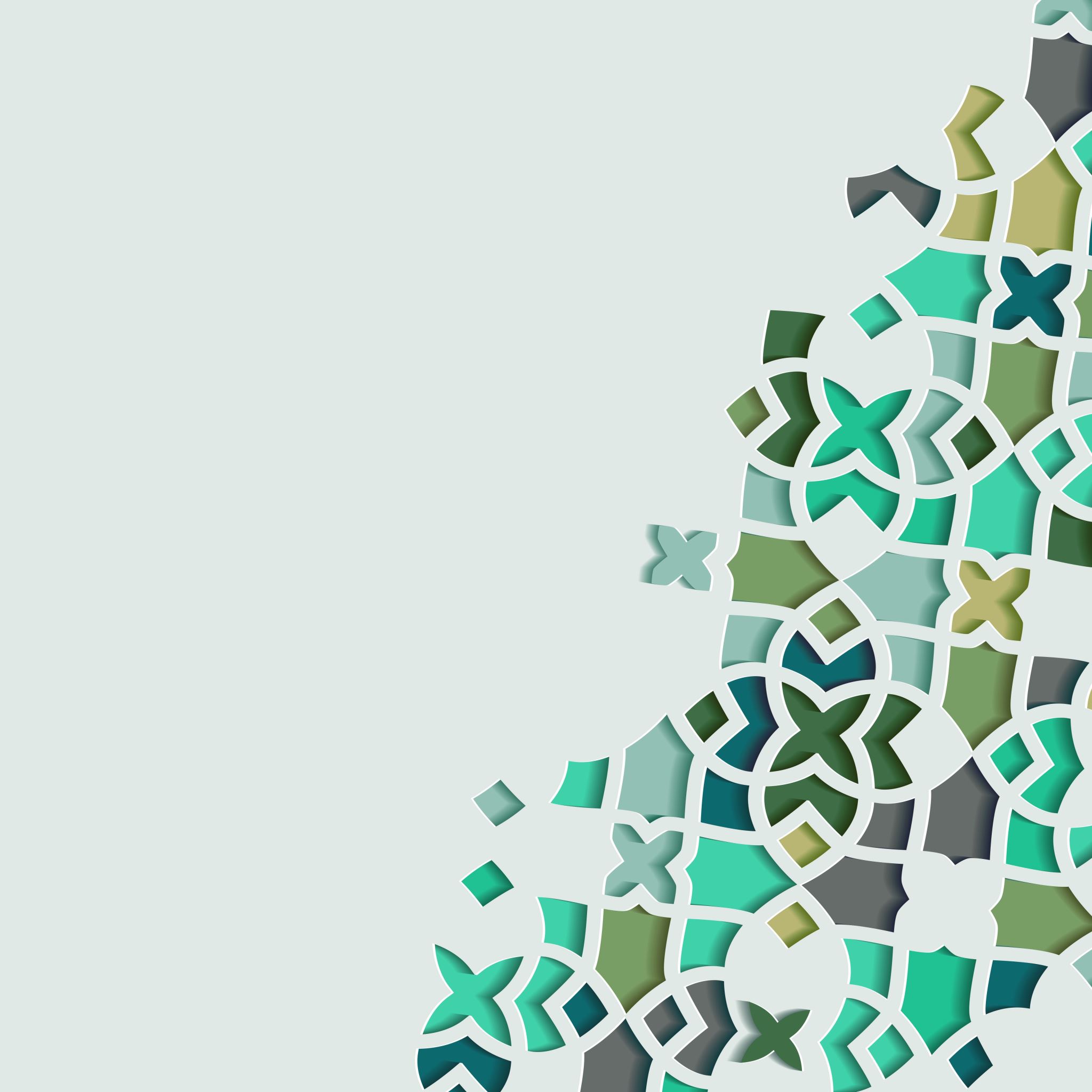 The Life of Prophet Muhammad
Lesson 68
The Aftermath of Hudaybiyyah
Challenges in Enforcement of the Treaty:
1. Coming of Abu Jandal from Makkah…
Ibn Hisham reports:
 فلما رأى سهيل أبا جندل قام إليه فضرب وجهه ، وأخذ بتلبيبه ، ثم قال : يا محمد قد لجت القضية بيني وبينك قبل أن يأتيك هذا ؛ قال : صدقت ، فجعل ينتره بتلبيبه ، ويجره ليرده إلى قريش ، وجعل أبو جندل يصرخ بأعلى صوته : يا معشر المسلمين ، أأرد إلى المشركين يفتنوني في ديني ؟ فزاد ذلك الناس إلى ما بهم .
The Aftermath of Hudaybiyyah
The Prophet’s statement to Abu Jandal:
فقال رسول الله صلى الله عليه وسلم : يا أبا جندل ؛ اصبر واحتسب ، فإن الله جاعل لك ولمن معك من المستضعفين فرجا ومخرجا ، إنا قد عقدنا بيننا وبين القوم صلحا ، وأعطيناهم على ذلك ، وأعطونا عهد الله ، وإنا لا نغدر بهم
“O Abu Jandal, have patience and be disciplined; for God will soon provide you and your other persecuted brothers a way out of your suffering. We have entered with the Quraysh into a treaty of peace and we have exchanged with them a solemn pledge that none will cheat the other.”
The Aftermath of Hudaybiyyah
Many of the companions were shaken to the core. Most opposed and some even openly challenged the Prophet.
Why was the treaty hard to accept?
Karen Armstrong, in her book Muhammad: A Prophet of Our Time, writes:
“During the last five years, many Muslims had died for their religion; others had risked everything and given up family and friends. Yet now Muhammad had calmy handed the advantage back to Quraysh, and the pilgrims must agree to go home meekly, without even forcing the pilgrim issue. The treaty assaulted every single Jahili instinct.”
The Aftermath of Hudaybiyyah
Although the treaty forbids the Muslims from entering Makkah that year, the Prophet instructs them to complete the final rites of the pilgrimage at the campsite in Hudaybiyyah.
The Prophet’s words were falling on deaf ears as many of the companions could not bring themselves to complete the sacraments without having entered the Holy Sanctuary.
Discouraged by their inaction, the Prophet seeks Umm Salamah’s advice. She suggests that he first perform the rites of shaving and sacrificing his camel to set an example. As she predicted, the companions eventually follow.
The Aftermath of Hudaybiyyah
On their way back to Medina , Gabriel descends and reveals the verses from Surat Al-Fath:
إِنَّا فَتَحْنَا لَكَ فَتْحًا مُّبِينًا
“Verily, We have granted you a clear victory.”
Surat Al-Fath is named after its opening verse, which describes the Muslim triumph at Hudaybiyyah.
The next several verses provide a spiritual commentary on those who obeyed the Prophet and attended the Ridhwan Pledge, as opposed to the Bedouins and hypocrites who lagged behind.
The Aftermath of Hudaybiyyah
The surah ends by describing the state of true God-consciousness, a theme previously mentioned in the Torah of Moses and the Evangel of Jesus.
Question:
How can the peace treaty be a victory?

 Even some of the Muslims there could not digest the idea that this was a victory; they thought that they had given in to the pagans of Makkah.
The Aftermath of Hudaybiyyah
Before the Treaty:
In the 2AH, the Muslims engaged in 14 military operations.  8 were led by the Prophet (Battle of Badr was the major conflict)
In 3AH, the Muslims engaged in 6 military operations. 4 were led by the Prophet. (Battle of Uhud was major conflict)
In 4AH, the Muslims engaged in 8 military operations. 3 were led by the Prophet (Expulsion of Bani Nadhir)
In 5AH, Muslims engaged in 4 military operations. 3 were led by the Prophet (Battle of Khandaq and Execution of Bani Qurayzah)
The Aftermath of Hudaybiyyah
In 6AH, the Muslims engaged in 24 military operations. 3 were led by the Prophet. (Treaty of Hudaybiyyah is signed at the end of the year in Dhil Q’idah)
Prior to Hudaybiyyah, the Prophet was constantly defending himself and the Muslims against external and internal enemies.
As a result of this, the Prophet did not have the opportunity to spread his message to the rest of the Arabian peninsula.
The Aftermath of Hudaybiyyah
After the Treaty:
In 7AH, in the month of Muharram the fortress of Khaybar is conquered. 
In 8AH, in the month of Ramadan, Makkah is conquered without bloodshed.
In the 9AH, the number of Muslims grows exponentially. It is known as the Year of the Delegations.
The Aftermath of Hudaybiyyah
The Benefits of the Peace-Treaty of Hudaybiyyah:
The Muslims of Medina and the Quraysh of Makkah could not visit one another’s city. Now Muslims could travel to Makkah without any fear.
The Muslims of Makkah were not to be harassed because of their religion.
The Muslims could not travel outside Medina without fear of being harassed, attacked and killed by the Quraysh: so no serious propagation of faith could be done.
This was the first time the Quraysh acknowledged the Prophet as an equal rather than a mere rebel and an outcast.
The Aftermath of Hudaybiyyah
The Makkan leaders realized that the Prophet was not the war-monger they had imagined him to be. He bent over to accommodate the peace-treaty.
Those who accompanied the Prophet in Hudaybiyyah were 1400 whereas in the conquest of Makkah there were 10,000 well-armed Muslims.
The Aftermath of Hudaybiyyah
لِّيَغْفِرَ لَكَ ٱللَّهُ مَا تَقَدَّمَ مِن ذَنۢبِكَ وَمَا تَأَخَّرَ وَيُتِمَّ نِعْمَتَهُۥ عَلَيْكَ وَيَهْدِيَكَ صِرَٰطًا مُّسْتَقِيمًا وَيَنصُرَكَ ٱللَّهُ نَصْرًا عَزِيزًا
Quran 48:2
“so that Allah may forgive for you what passed of your sins and what is to come, and He may complete His blessings upon you, and He may guide you to the right path, and He may help you a mighty help.”
The Aftermath of Hudaybiyyah
Out of the four outcomes of this peace-treaty, the latter three are easily understood but the first one presents a challenging theological discussion. 
Its apparent meaning is that with this peace-treaty, Allah is forgiving all the past sins of the Prophet as well as the ones that he may commit in the future!
The Aftermath of Hudaybiyyah
What have the Quranic commentators said about this verse?
1. His sins before prophethood and after prophethood.
2. His sins before Hudaybiyyah and after Hudaybiyyah.
3. His sins of past and future as a special promise of God.
4. “Past sins” refers to Adam and future sins refers to the sins of your community.
These meanings are expressed mostly by Sunni commentators in a variety of shades: sins, minor sins, mistakes, omission of mustahab, etc.
The Aftermath of Hudaybiyyah
Shia scholars do not accept this because the Quran commands us to unconditionally obey the Prophet.
يَـٰٓأَيُّهَا ٱلَّذِينَ ءَامَنُوٓا۟ أَطِيعُوا۟ ٱللَّهَ وَأَطِيعُوا۟ ٱلرَّسُولَ
“O you who believe! Obey Allah and obey the Messenger…”
Quran 4:49
وَمَآ أَرْسَلْنَا مِن رَّسُولٍ إِلَّا لِيُطَاعَ بِإِذْنِ ٱللَّ
“We did not send any prophet, except so that he may be obeyed by the will of Allah…”
Quran 4:64
The Aftermath of Hudaybiyyah
مَّن يُطِعِ ٱلرَّسُولَ فَقَدْ أَطَاعَ ٱللَّهَ
“And whoever obeys the Messenger has actually obeyed Allah…”
Quran 4:80
There are at least ten other verses where Allah has used imperative forms to order the believers to obey the prophets and messengers.
There are also many verses where Allah describes the virtue of obeying the prophets, and the dire consequences of disobeying them.
The Aftermath of Hudaybiyyah
وَمَن يَعْصِ ٱللَّهَ وَرَسُولَهُۥ وَيَتَعَدَّ حُدُودَهُۥ يُدْخِلْهُ نَارًا خَـٰلِدًا فِيهَا وَلَهُۥ عَذَابٌ مُّهِينٌ
But whoever disobeys Allah and His Messenger and exceeds their limits will be cast into Hell, to stay there forever. And they will suffer a humiliating punishment.
Quran 4:14
The Aftermath of Hudaybiyyah
Verses Prohibiting Obedience to Sinners:
فَلَا تُطِعِ ٱلْمُكَذِّبِينَ وَدُّوا۟ لَوْ تُدْهِنُ فَيُدْهِنُونَ وَلَا تُطِعْ كُلَّ حَلَّافٍ مَّهِينٍ هَمَّازٍ مَّشَّآءٍۭ بِنَمِيمٍ مَّنَّاعٍ لِّلْخَيْرِ مُعْتَدٍ أَثِيمٍ
“So do not obey those who accuse you of lying… and do not obey any mean swearer…, forbidder of good, the one who steps beyond the limits, a sinner.” 
Quran 68:8-12
وَلَا تُطِعْ مِنْهُمْ ءَاثِمًا أَوْ كَفُورًا
“And do not obey among them a sinner or an ungrateful person.”
Quran 76:24
The Aftermath of Hudaybiyyah
Going back to verse two of Surat Al-Fath:
لِّيَغْفِرَ لَكَ ٱللَّهُ مَا تَقَدَّمَ مِن ذَنۢبِكَ وَمَا تَأَخَّرَ وَيُتِمَّ نِعْمَتَهُۥ عَلَيْكَ وَيَهْدِيَكَ صِرَٰطًا مُّسْتَقِيمًا وَيَنصُرَكَ ٱللَّهُ نَصْرًا عَزِيزًا
Quran 48:2
“so that Allah may forgive for you what passed of your sins and what is to come, and He may complete His blessings upon you, and He may guide you to the right path, and He may help you a mighty help.”
The interpretation put forth by Sunni scholars is problematic because it goes against the verses discussed earlier and it is irrelevant to the issue of the peace-treaty.
It we accept the main Sunni view, this means the Prophet is above the law. We are prohibited from sinning and punished but the Prophet is not!
The Aftermath of Hudaybiyyah
The correct interpretation:
1. Shaykh Al-Tusi (d.460 AH)
The sin refers to ‘the sins of the ummah’ and ‘later ones’ by your intercession. The sin, although attributed to the Prophet, is actually referring to the Prophet’s people..
This interpretation is ok but it still doesn’t explain the connection with the Treaty of Hudaybiyyah.
The Aftermath of Hudaybiyyah
2. Allamah Tabatabie (d. 1981 c.e)
The sins refer to ‘the consequences’ of your policy toward the Quraysh---they opposed and defamed you.
By this treaty, Allah has put a lid to the consequences of the Prophet’s policies.
He takes the words ”ghafara” and “dhanb” in their literal meanings.
The Aftermath of Hudaybiyyah
Based on Allamah’s explanation, the translation would be as follows:
“Verily We have granted you a clear victory so that Allah may protect you from the consequences of the past and future [policies with Quraysh]…
The Aftermath of Hudaybiyyah
Benefits of the Peace-Treaty according to the Quran:
1. Covered and neutralized the propaganda and attacks of the Quraysh against the Prophet.
2. Completed the blessings by facilitating the environment where the Prophet will gain the upper hand over the pagans of Makkah.
3. Continued to provide guidance which will lead to the final victory over the pagans.
4. Grant victory by the conquest of Makkah and turning the Arabian peninsula into the fold of Islam.